Introduction to Intel x86-64 Assembly, Architecture, Applications, & Alliteration
Xeno Kovah – 2014
xkovah at gmail
All materials is licensed under a Creative Commons “Share Alike” license.
http://creativecommons.org/licenses/by-sa/3.0/
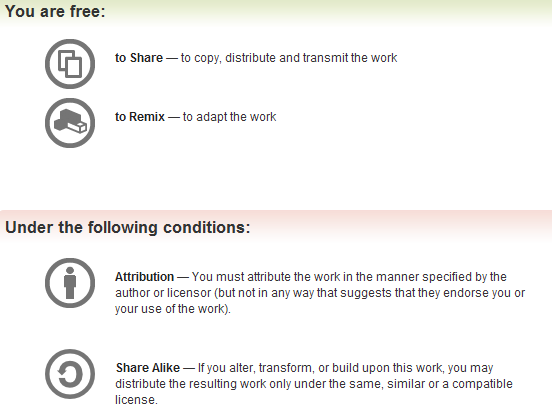 Attribution condition: You must indicate that derivative work
"Is derived from Xeno Kovah's 'Intro x86-64’ class, available at http://OpenSecurityTraining.info/IntroX86-64.html”
[Speaker Notes: Attribution condition: You must indicate that derivative work
"Is derived from Xeno Kovah's ‘Intro x86-64’ class, available at http://OpenSecurityTraining.info/IntroX86-64.html"]
Control Flow
Two forms of control flow
Conditional - go somewhere if a condition is met. Think “if”s, switches, loops
Unconditional - go somewhere no matter what. Procedure calls, goto, exceptions, interrupts.
We’ve already seen procedure calls manifest themselves as call/ret, let’s see how goto manifests itself in asm.
GotoExample.c
//Goto example
#include <stdio.h>
int main(){
	goto mylabel;
	printf("skipped\n");
mylabel:
	printf("goto ftw!\n");
	return 0xf00d;
}
main:
0000000140001010  sub        rsp,28h  
0000000140001014  jmp        0000000140001023  
0000000140001016  lea         rcx,[40006000h]  
000000014000101D  call        qword ptr [40008368h]  
$mylabel:
0000000140001023  lea         rcx,[40006010h]  
000000014000102A  call        qword ptr [40008368h]  
0000000140001030  mov       eax,0F00Dh  
0000000140001035  add        rsp,28h  
0000000140001039  ret
13
JMP - Jump
Change rip to the given address
Main forms of the address
Short relative (1 byte displacement from end of the instruction)
“jmp 0000000140001023” doesn’t have the number 0000000140001023 anywhere in it, it’s really “jmp 0x0E bytes forward”
Some disassemblers will indicate this with a mnemonic by writing it as “jmp short”
Near relative (4 byte displacement from current eip)
Absolute (hardcoded address in instruction)
Absolute Indirect (address calculated with r/m32)
jmp -2 == infinite loop for short relative jmp :)
Book p. 129
GotoExample.c takeaways
goto == jmp in asm :)
//Goto example
#include <stdio.h>
int main(){
	goto mylabel;
	printf("skipped\n");
mylabel:
	printf("goto ftw!\n");
	return 0xf00d;
}
main:
0000000140001010  sub        rsp,28h  
0000000140001014  jmp        0000000140001023  
0000000140001016  lea         rcx,[40006000h]  
000000014000101D  call        qword ptr [40008368h]  
$mylabel:
0000000140001023  lea         rcx,[40006010h]  
000000014000102A  call        qword ptr [40008368h]  
0000000140001030  mov       eax,0F00Dh  
0000000140001035  add        rsp,28h  
0000000140001039  ret
IfExample.c
main:
0000000140001010  sub         rsp,18h  
0000000140001014  mov         dword ptr [rsp+4],1  
000000014000101C  mov         dword ptr [rsp],2  
0000000140001023  mov         eax,dword ptr [rsp]  
0000000140001026  cmp         dword ptr [rsp+4],eax  
000000014000102A  jne         0000000140001033  
000000014000102C  mov         eax,1  
0000000140001031  jmp         0000000140001058  
0000000140001033  mov         eax,dword ptr [rsp]  
0000000140001036  cmp         dword ptr [rsp+4],eax  
000000014000103A  jle         0000000140001043  
000000014000103C  mov         eax,2  
0000000140001041  jmp         0000000140001058  
0000000140001043  mov         eax,dword ptr [rsp]  
0000000140001046  cmp         dword ptr [rsp+4],eax  
000000014000104A  jge         0000000140001053  
000000014000104C  mov         eax,3  
0000000140001051  jmp         0000000140001058  
0000000140001053  mov         eax,0DEFEA7h  
0000000140001058  add         rsp,18h  
000000014000105C  ret
int main(){
	int a=1, b=2;
	if(a == b){
		return 1;
	}
	if(a > b){
		return 2;
	}
	if(a < b){
		return 3;
	}
	return 0xdefea7;
}
Jcc
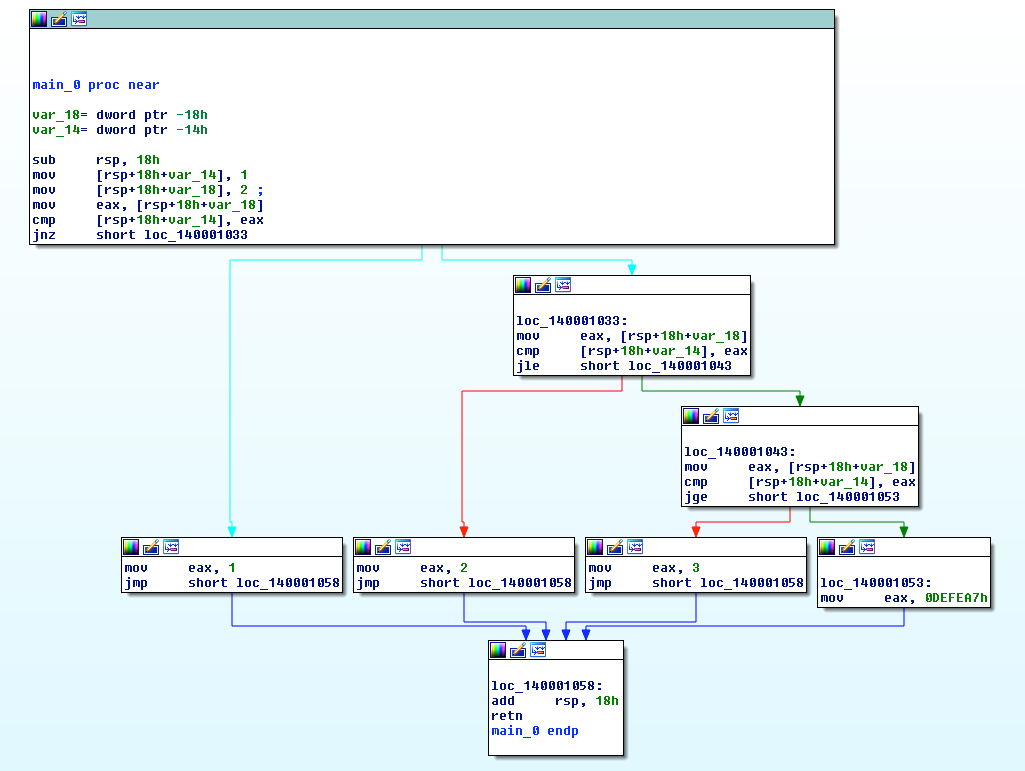 Ghost of Xmas Future: 
Tools you won’t get to use today
generate a Control Flow Graph (CFG) 
which looks much nicer.
Not that that helps you. Just sayin’ :)
14
Jcc - Jump If Condition Is Met
There are more than 4 pages of conditional jump types! Luckily a bunch of them are synonyms for each other. 
JNE == JNZ (Jump if not equal, Jump if not zero, both check if the Zero Flag (ZF) == 0)
Book p. 137
Some Notable Jcc Instructions
JZ/JE: if ZF == 1
JNZ/JNE: if ZF == 0
JLE/JNG : if ZF == 1 or SF != OF
JGE/JNL : if SF == OF 
JBE: if CF == 1 OR ZF == 1
JB: if CF == 1
Note: Don’t get hung up on memorizing which flags are set for what. More often than not, you will be running code in a debugger, not just reading it. In the debugger you can just look at rflags and/or watch whether it takes a jump.
Flag setting
Before you can do a conditional jump, you need something to set the condition flags for you.
Typically done with CMP, TEST, or whatever instructions are already inline and happen to have flag-setting side-effects
15
CMP - Compare Two Operands
“The comparison is performed by subtracting the second operand from the first operand and then setting the status flags in the same manner as the SUB instruction.”
What’s the difference from just doing SUB? Difference is that with SUB the result has to be stored somewhere. With CMP the result is computed, the flags are set, but the result is discarded. Thus this only sets flags and doesn’t mess up any of your registers.
Modifies CF, OF, SF, ZF, AF, and PF
(as we already saw, SUB modifies all those too)
Book p. 138
IfExample.c takeaways
Conditional logic, like if statements, manifests in assembly as conditional jumps (Jcc). “If condition true, jump there, else fall through”
Conditions involving in/equality are often checked with a CMP instruction, which is the same thing as a SUB, but it just throws the results away after the relevant RFLAGS bits are set
The RFLAGS bits are fundamentally what are checked by the Jccs
int main(){
	int a=1, b=2;
	if(a == b){
		return 1;
	}
	if(a > b){
		return 2;
	}
	if(a < b){
		return 3;
	}
	return 0xdefea7;
}
main:
0000000140001010  sub         rsp,18h  
0000000140001014  mov         dword ptr [rsp+4],1  
000000014000101C  mov         dword ptr [rsp],2  
0000000140001023  mov         eax,dword ptr [rsp]  
0000000140001026  cmp         dword ptr [rsp+4],eax  
000000014000102A  jne         0000000140001033  
000000014000102C  mov         eax,1  
0000000140001031  jmp         0000000140001058  
0000000140001033  mov         eax,dword ptr [rsp]  
0000000140001036  cmp         dword ptr [rsp+4],eax  
000000014000103A  jle         0000000140001043  
000000014000103C  mov         eax,2  
0000000140001041  jmp         0000000140001058  
0000000140001043  mov         eax,dword ptr [rsp]  
0000000140001046  cmp         dword ptr [rsp+4],eax  
000000014000104A  jge         0000000140001053  
000000014000104C  mov         eax,3  
0000000140001051  jmp         0000000140001058  
0000000140001053  mov         eax,0DEFEA7h  
0000000140001058  add         rsp,18h  
000000014000105C  ret
BitmaskExampleExample.c
main:
0000000140001010  sub         rsp,18h  
0000000140001014  mov         dword ptr [rsp],1301h  
000000014000101B  mov         eax,dword ptr [rsp]  
000000014000101E  and         eax,100h  
0000000140001023  test        eax,eax  
0000000140001025  je          0000000140001030  
0000000140001027  mov         eax,1  
000000014000102C  jmp         0000000140001035  
000000014000102E  jmp         0000000140001035  
0000000140001030  mov         eax,2  
0000000140001035  add         rsp,18h  
0000000140001039  ret
#define MASK 0x100

int main(){
	int a=0x1301;
	if(a & MASK){
		return 1;
	}
	else{
		return 2;
	}
}
16
TEST - Logical Compare
“Computes the bit-wise logical AND of first operand (source 1 operand) and the second operand (source 2 operand) and sets the SF, ZF, and PF status flags according to the result.”
Like CMP - sets flags, and throws away the result
Book p. 232
BitmaskExample.c takeaways
Conditions depending on bit tests (which is often expressed with boolean logic instructions) will often see the RFLAGS set with the CMP instruction. CMP is like AND, but throws the results away
The reason for the extraneous jmp here is because it’s unoptimized code so it’s following a simpler set of asm construction rules
main:
0000000140001010  sub         rsp,18h  
0000000140001014  mov         dword ptr [rsp],1301h  
000000014000101B  mov         eax,dword ptr [rsp]  
000000014000101E  and         eax,100h  
0000000140001023  test        eax,eax  
0000000140001025  je          0000000140001030  
0000000140001027  mov         eax,1  
000000014000102C  jmp         0000000140001035  
000000014000102E  jmp         0000000140001035  
0000000140001030  mov         eax,2  
0000000140001035  add         rsp,18h  
0000000140001039  ret
#define MASK 0x100

int main(){
	int a=0x1301;
	if(a & MASK){
		return 1;
	}
	else{
		return 2;
	}
}
Instructions we now know (17)
NOP
PUSH/POP
CALL/RET
MOV
ADD/SUB
IMUL
MOVZX/MOVSX
LEA
JMP/Jcc (family)
CMP/TEST